ПОРТФОЛИО ПРЕПОДАВАТЕЛЯ ГОСУДАРСТВЕННОГО ПРОФЕССИОНАЛЬНОГО ОБРАЗОВАТЕЛЬНОГО УЧРЕЖДЕНИЯ 
«БЕЛОВСКИЙ ПЕДАГОГИЧЕСКИЙ КОЛЛЕДЖ»
СИНИЦИНОЙ ЕЛЕНЫ МИХАЙЛОВНЫ
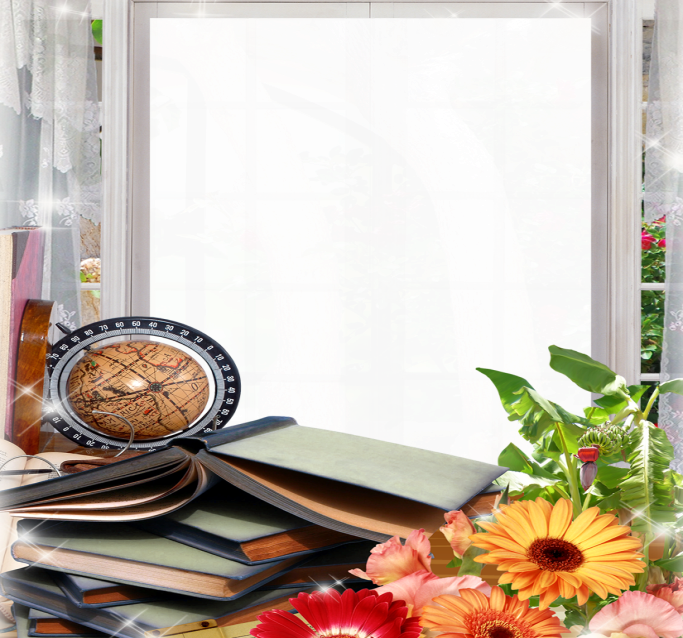 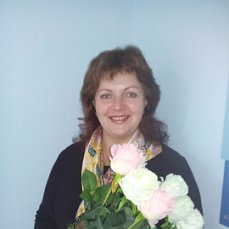 Ф.И.О.: Синицина Елена Михайловна
2012 год -высшее ГОУ ВПО «Кузбасская государственная педагогическая академия»,специальность «Дошкольная педагогика и психология», квалификация преподаватель дошкольной педагогики и психологии по специальности «Дошкольная педагогика и психология
Стаж:
общий – 16лет
педагогический – 16 год
в данном ОУ – 7 лет
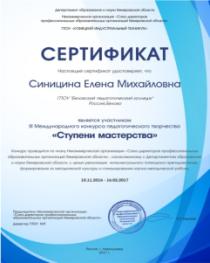 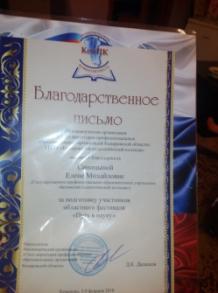 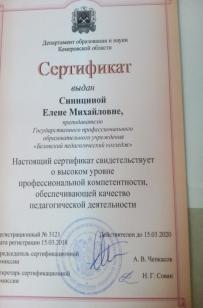 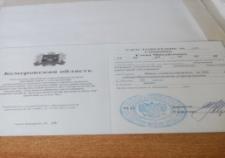 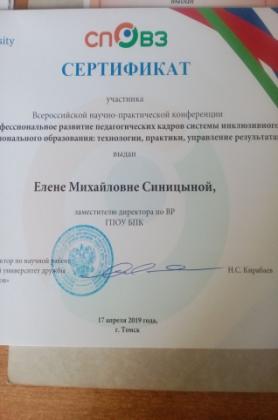 Преподаваемые УД, ПМ
Качественная успеваемость
Динамика качества промежуточной аттестации
Динамика уровня сформированности ОК, ПК студентов
Мониторинг трудоустройства выпускников
Качество защиты выпускных квалификационных работ
Участие в региональных чемпионатах «Молодые профессионалы» (WORLDSKILLS RUSSIA) по компетенции «педагог-организатор досуговой деятельности
Участие в региональных чемпионатах «Молодые профессионалы» (WORLDSKILLS RUSSIA) по компетенции «Дошкольное образование»
Повышение квалификации
Работа над методической темой
Используемые педагогические  технологии
Методические разработки
Стажировка
Сертификация
Профориентационная работа
ИСКУССТВО И МАСТЕРСТВО ПЕДАГОГА 
КАК РАЗ И ЗАКЛЮЧАЕТСЯ В УМЕНИИ 
СОЧЕТАТЬ СЕРДЕЧНОСТЬ С МУДРОСТЬЮ
  В. Сухомлинский